CEA
Objectifs et résultats attendus
Atelier Sous-regional sur la désagrégation des données
African Centre for Statistics
Victoria, Seychelles,  25-27 October2017
1
CD10-Pilier 1: Moyens de mise en oeuvre
Pilier horizontal traitant de tous les ODD et en particulier de l'ODD 17 (moyens de mise en œuvre et partenariats) et plus spécifiquement des cibles 17.18 et 17.19 et de leurs indicateurs connexes
Objectif du pilier: Renforcer la capacité des pays en développement afin d’améliorer les environnements institutionnels et les processus de production statistiques dans plusieurs domaines statistiques pour mesurer, surveiller et faire rapport sur le Programme de développement durable à l'horizon 2030
Atelier organisé en fonction du résultat attendu suivant: "EA1 Renforcement de la capacité des pays cibles à lancer ou à améliorer les mécanismes et procédures institutionnels aux niveaux national et local pour la production et l'utilisation des indicateurs des ODD"
[Speaker Notes: Le Compte pour le développement est un programme de renforcement des capacités du Secrétariat de l'ONU visant à renforcer les capacités des pays en développement dans les domaines prioritaires du Plan d'action des Nations Unies pour le développement

Cible 17.18 D’ici à 2020, apporter un soutien accru au renforcement des capacités des pays en développement,
notamment des pays les moins avancés et des petits États insulaires en développement, l’objectif
étant de disposer d’un beaucoup plus grand nombre de données de qualité, actualisées et exactes,
ventilées par niveau de revenu, sexe, âge, race, appartenance ethnique, statut migratoire,
handicap, emplacement géographique et selon d’autres caractéristiques propres à chaque pays

Cible 17.19 D’ici à 2030, tirer parti des initiatives existantes pour établir des indicateurs de progrès en matière
de développement durable qui viendraient compléter le produit intérieur brut, et appuyer le
renforcement des capacités statistiques des pays en développement]
Contexte
L'atelier s'appuie sur les travaux de désagrégation des données entrepris par le groupe inter-institutionnel et d'experts chargés des indicateurs relatifs aux ODD, qui vise à s'assurer que le cadre des indicateurs mondiaux intègre de manière adéquate la désagrégation des données
La DS de l’ONU est en train d'élaborer un manuel sur la désagrégation des données qui aidera à fournir des conseils aux pays sur le sujet, et qui inclura entre autres les meilleures pratiques de différents pays
Objectifs
Permettre aux experts des systèmes statistiques nationaux, aux institutions universitaires et aux organisations internationales de discuter de divers problèmes et défis concernant la désagrégation des données
Faciliter le partage des meilleures pratiques pour répondre aux exigences de désagrégation des données afin de satisfaire à l'appel de ne laisser personne en arrière
Résultat attendu
Une compréhension commune et améliorée parmi les participants des différents problèmes techniques et défis de la désagrégation
Des contributions utiles pour l'élaboration continue de directives et de matériel de formation sur la désagrégation des données pour la mesure et le suivi des ODD
Expériences de l'atelier seront intégrées dans les missions consultatives techniques auprès des pays cibles pour le programme et les plans stratégiques pour les statistiques
CEA
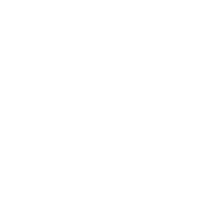 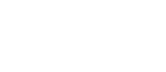 Merci!
UNECA.ORG